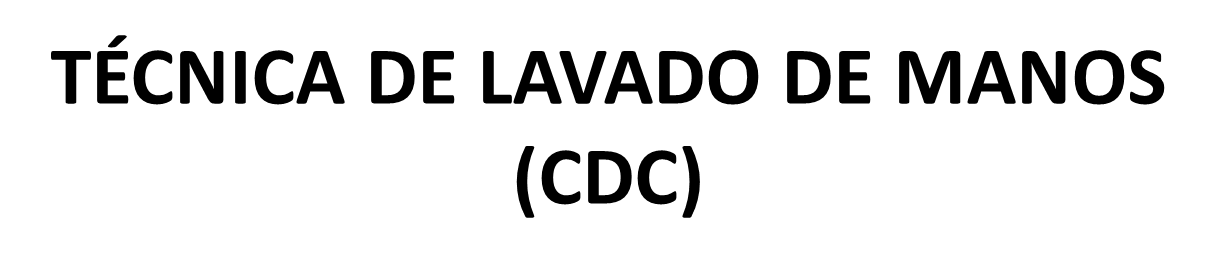 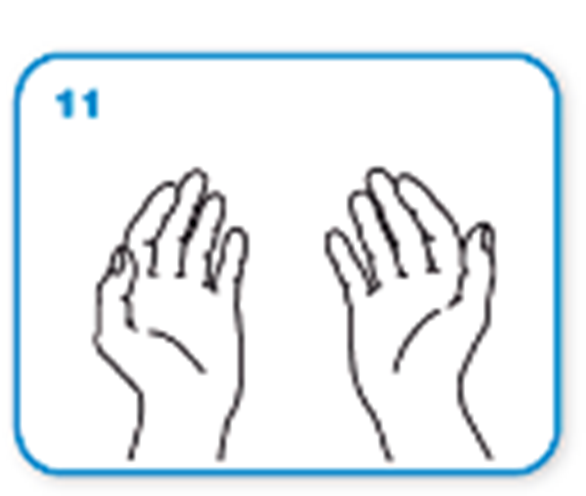 Fuente: página web CDC
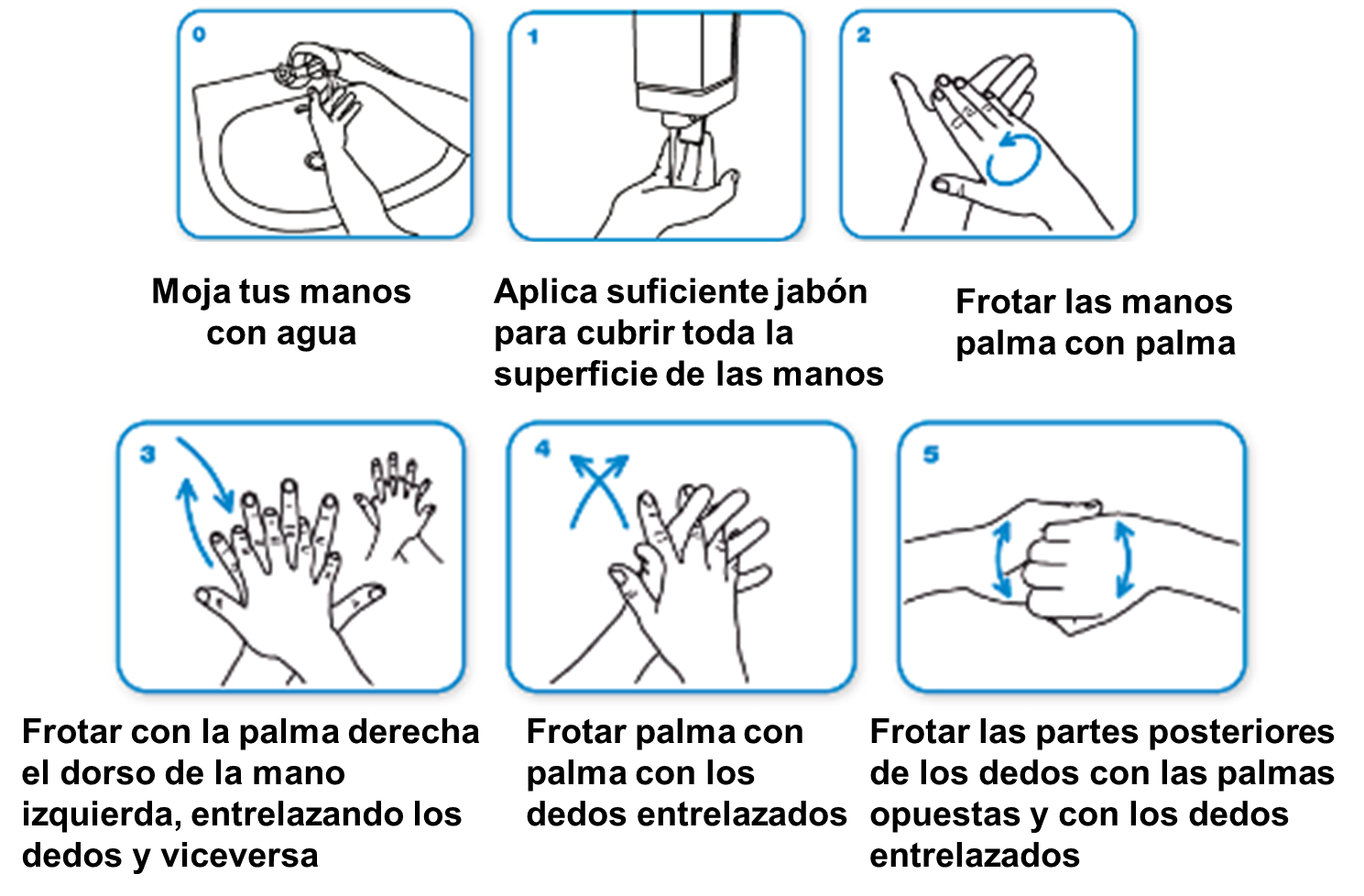 Fuente: página web CDC
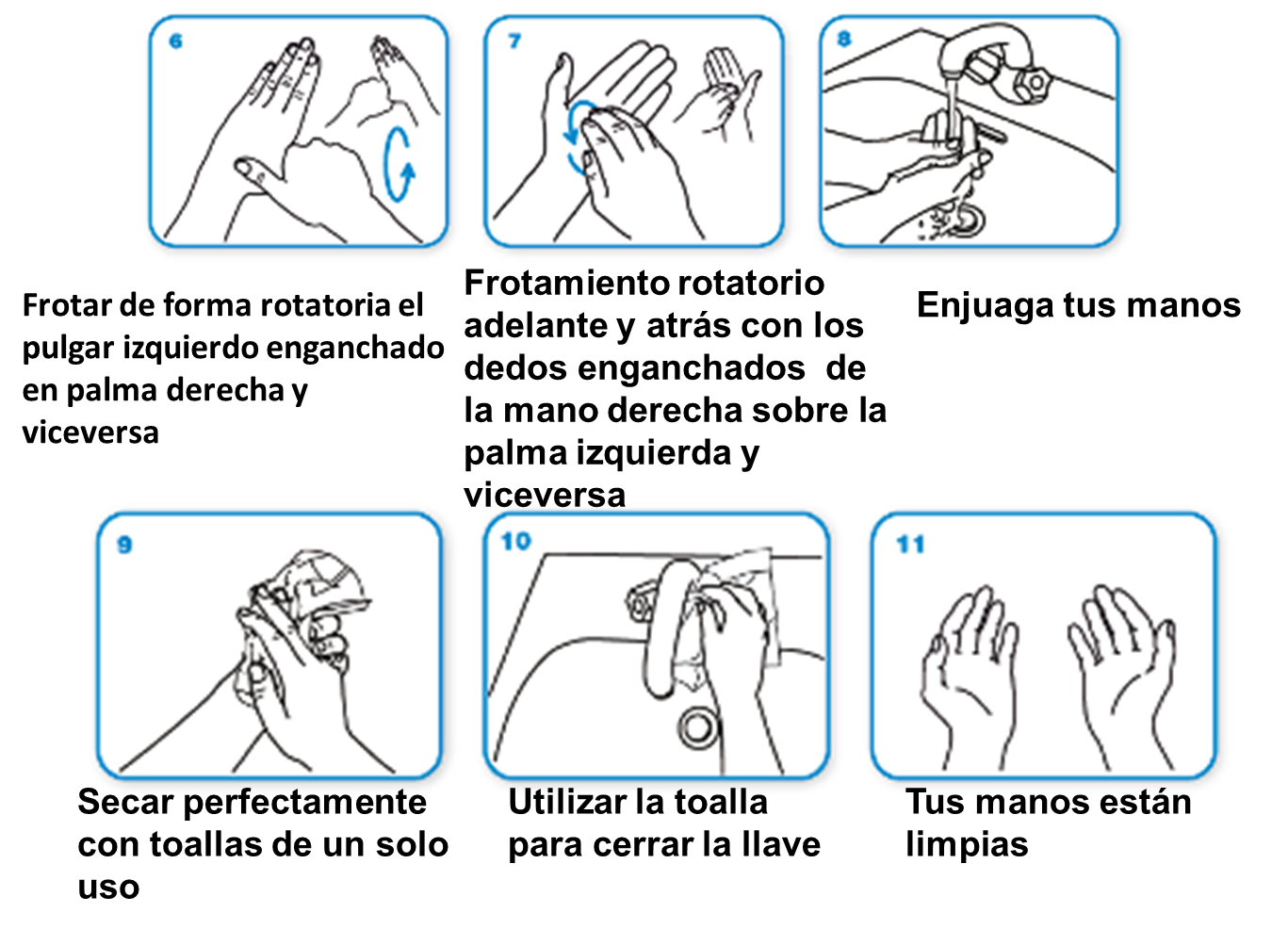 Fuente: página web CDC